Presenter: Mr. Gregory Williams,  2018 CPEC Commission Chair 
 & 2020 AFC VP Elect for Commissions
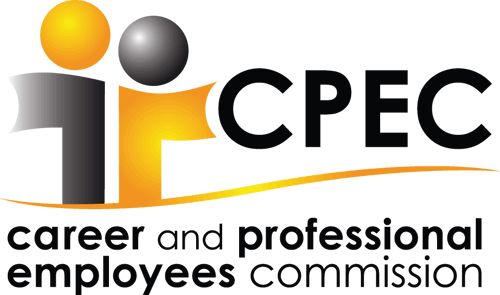 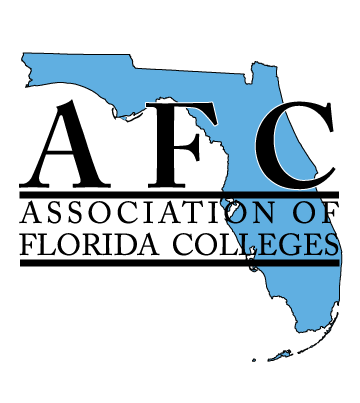 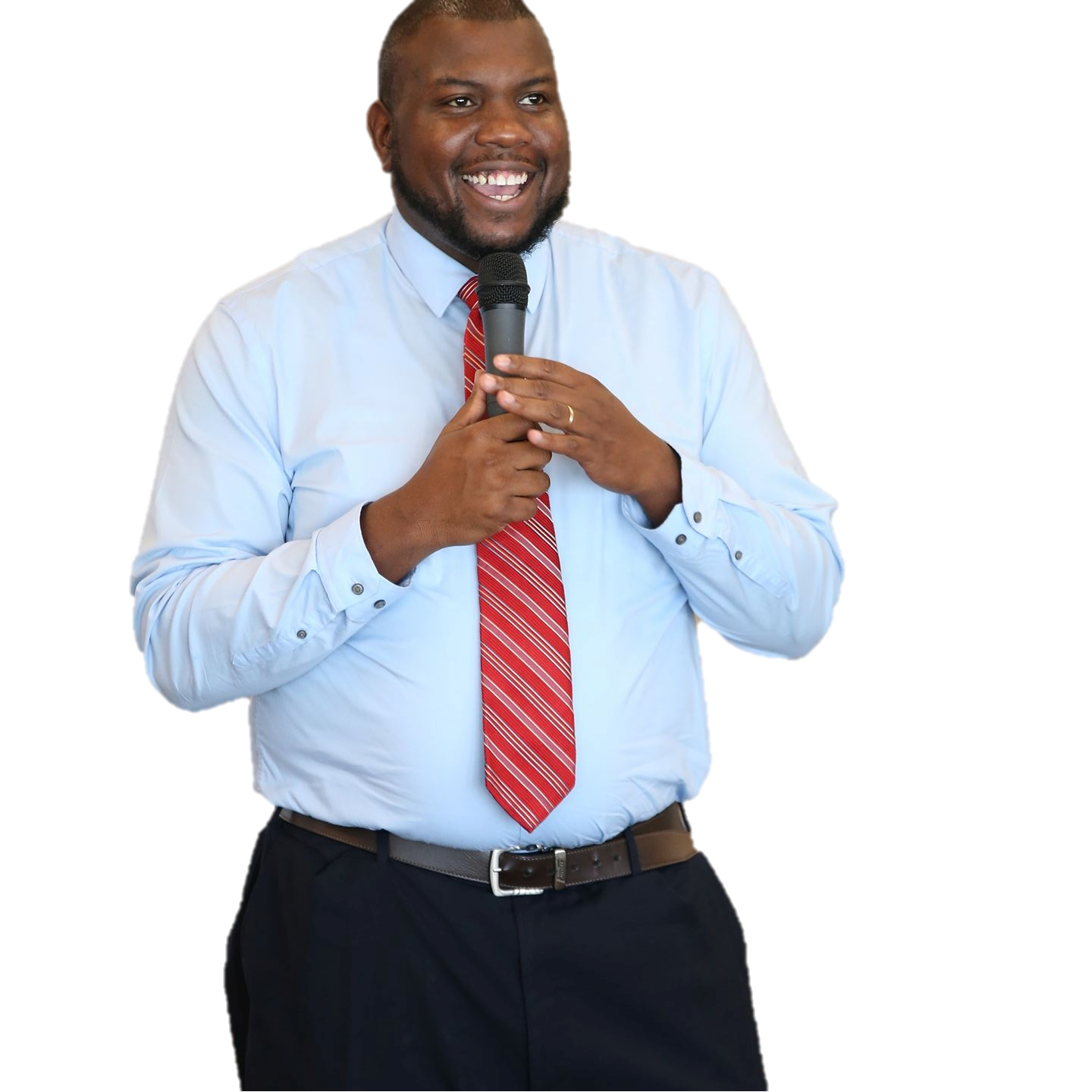 Virtual Customer Service: Giving Your Best during the COVID 19 Pandemic
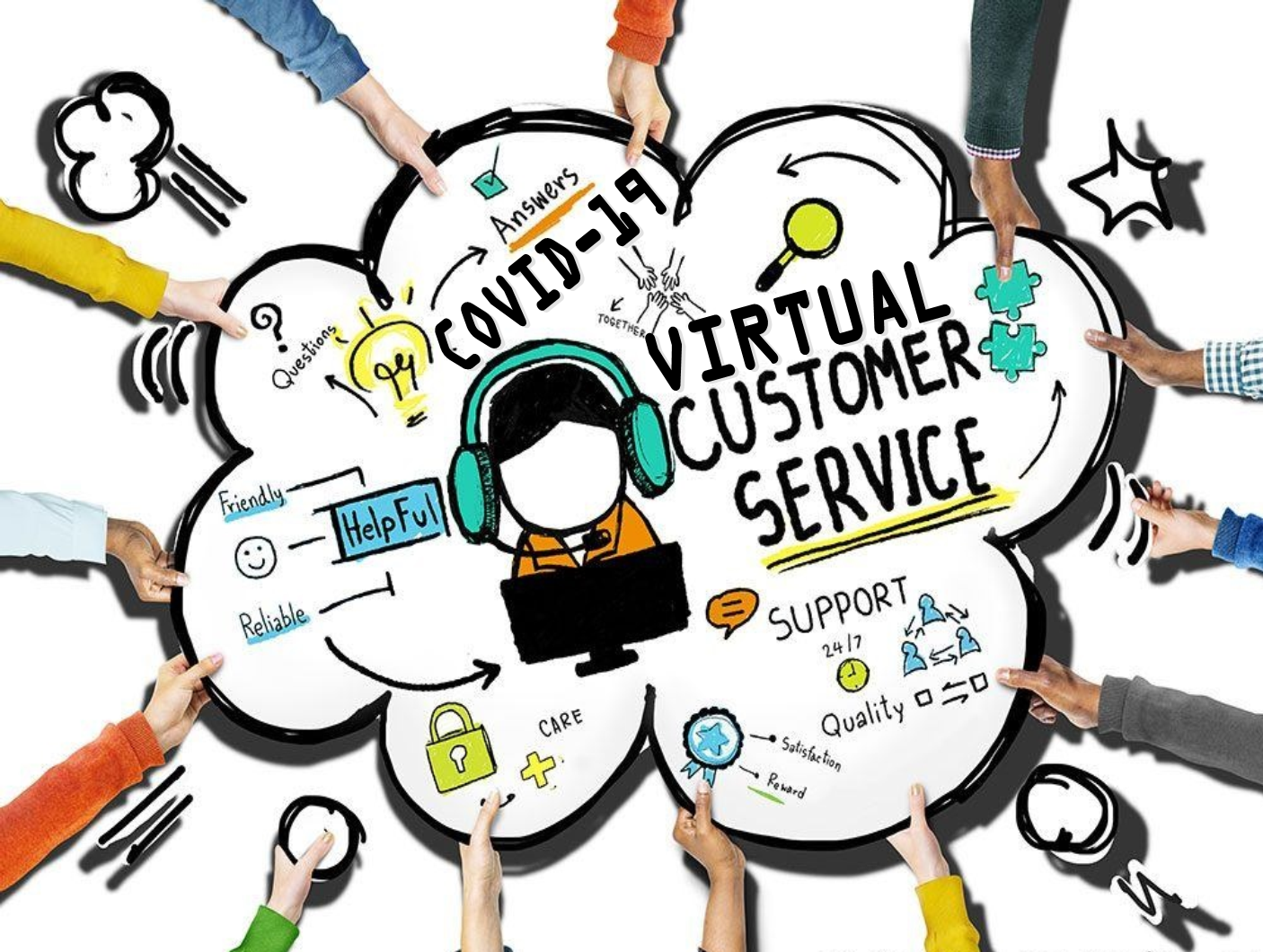 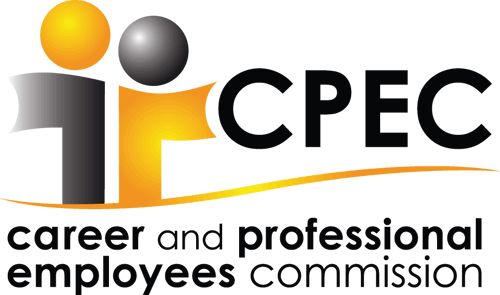 2
OVERVIEW
3
OVERVIEW
Virtual Customer Service:  Giving Your Best During the COVID 19 Pandemic

During these unprecedented times, most of us are working remotely. However, the need for great customer service skills are still paramount.  Any organization or business knows that competition is fierce and the challenge to attract, recruit, educate and ultimately graduate our students, remains our primary focus. How we interact and engage our students is key. This presentation will focus on the following:  Knowing your business; Remaining dedicated to your mission; Understanding what is meant by “remote perfect customer service”; Keeping track of your daily progress; and Meeting the service needs of your students by giving your best during the COVID 19 Pandemic.
4
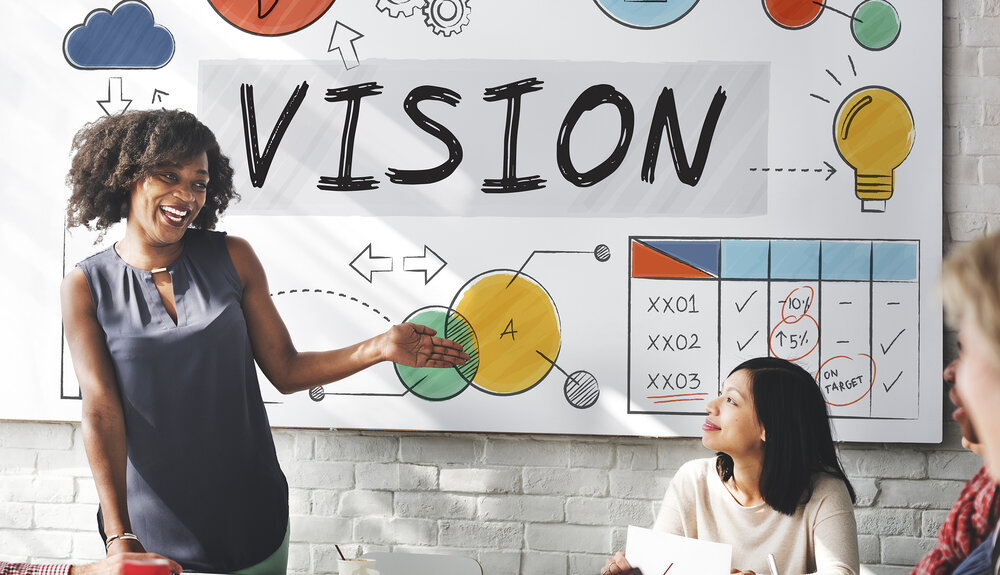 5
What is the Mission Statement of the Association of Florida Colleges & The Purpose of the CPEC Commission
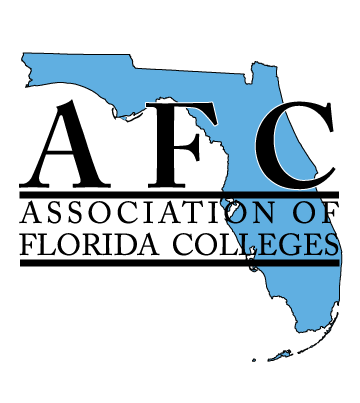 AFC Mission Statement:
The mission of the Association is to actively promote, represent, and support members and institutions as they provide their students and the citizens of Florida with a world-class college system.
CPEC Purpose
The purpose of the Commission is to promote professional growth and exchange among the career and professional employees in the Florida College System. The CPEC strives to:
Improve and encourage statewide communications among career and professional employees
Receive career and professional employee input in other commissions activities in the areas in which career and professional personnel are employed, by attending meetings and reporting back to the Commission
Provide workshops for career and professional employees as needed during the year, however the Board of Directors shall determine the need for any workshops
Serve as a forum for the discussion of career and professional employee programs
Receive full support of career and professional employees in all 28 State Colleges in all areas of employment
Encourage the establishment of procedures at each college to insure adequate representation of career and professional employee interests in the administrative decision-making process
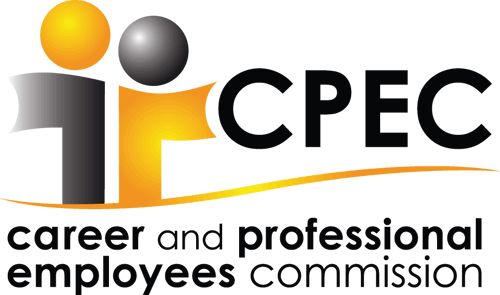 6
[Speaker Notes: Who knows the Mission of the Association of Florida and The Purpose of the CPEC Commission?]
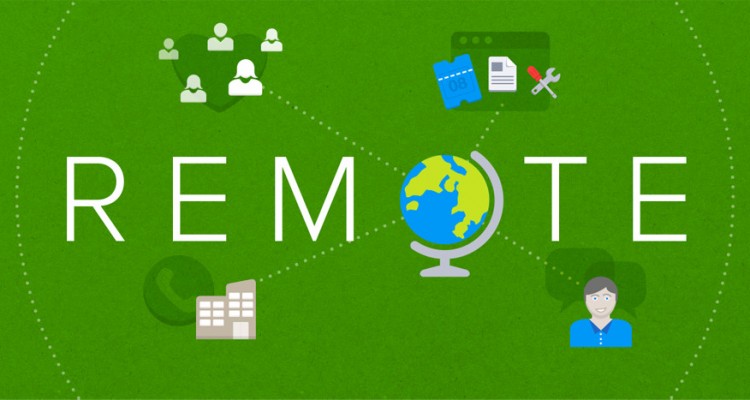 PERFECT
CUSTOMER  SERVICE
7
[Speaker Notes: What do you think is Prefect Remote Customer Service?]
REMOTE CUSTOMER SERVICE
The world is in crisis mode right now, as businesses have been forced to work remotely.
It might be the first time that many employees have had to work from home, which can bring its own set of challenges.
Adjusting to working 8 hours a day from the dining table …
Sharing a co-working space with your significant other (and hearing them in “business mode”) …
It’s far from an easy change.
But, the good news is that remote work has many benefits.
For example, employees who work remotely are more productive and have a better work-life balance compared to those who do not, according to new research by Pennsylvania State University. While 56% of businesses believe that remote working improves productivity.
For customer service teams in particular, remote working allows staff to get through 13% more requests each day according to a study by Quarterly Journal of Economics.
7 Ways to Manage a Remote Customer Service Team
Use Cloud-Based project management tools
Share information through a knowledge base
Be clear about who the audience is
Unite your team
Make use of video chat
Use customer service solutions
Set KPIs to help your team grow
8
MacDonald, Steven. "7 Ways to Manage a Remote Customer Service Team." Super Office, 20 April 2020, https://www.superoffice.com/blog/remote-customer-service/
Use Cloud-Based project management tools
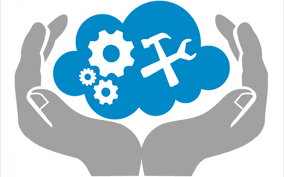 While email is an instant and easy way to communicate, it’s not an ideal platform for managing projects when working with a remote team.
In fact, an endless stream of email communications can quickly become messy and overwhelming.
To help manage projects, information and communication needs to be centralized in one easily accessible place. A cloud-based project management tool allows your team – no matter where they are located – to login and access the information they need within minutes, while at the same time providing you with an overview of all projects at any given moment in time.
9
MacDonald, Steven. "7 Ways to Manage a Remote Customer Service Team." Super Office, 20 April 2020, https://www.superoffice.com/blog/remote-customer-service/
Share Knowledge Base Information
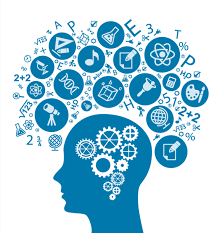 According to the American Express Customer Service Barometer, 99% of customers say that getting a satisfactory response or talking to someone knowledgeable is essential for a great customer experience.

However, even the customer support pros will come across a question that requires a bit more research from time to time.

When working remotely, your team cannot just walk over to you and ask for help or advice – especially if there’s an 8 hour time difference and it’s in the middle of the night for you!

Instead, your team has to resort to email, which could lead to a delay in getting a response that ends up leaving customers frustrated.

An effective alternative is a knowledge base. A knowledge base is a repository that helps employees access important information about the everyday functioning of their company to address customer service issues, solve problems, and maintain smooth work collaboration.
10
MacDonald, Steven. "7 Ways to Manage a Remote Customer Service Team." Super Office, 20 April 2020, https://www.superoffice.com/blog/remote-customer-service/
[Speaker Notes: There is no I in TEAM, Share the knowledge that you have to help someone else to achieve their goals.]
Be Clear who the Audience Is
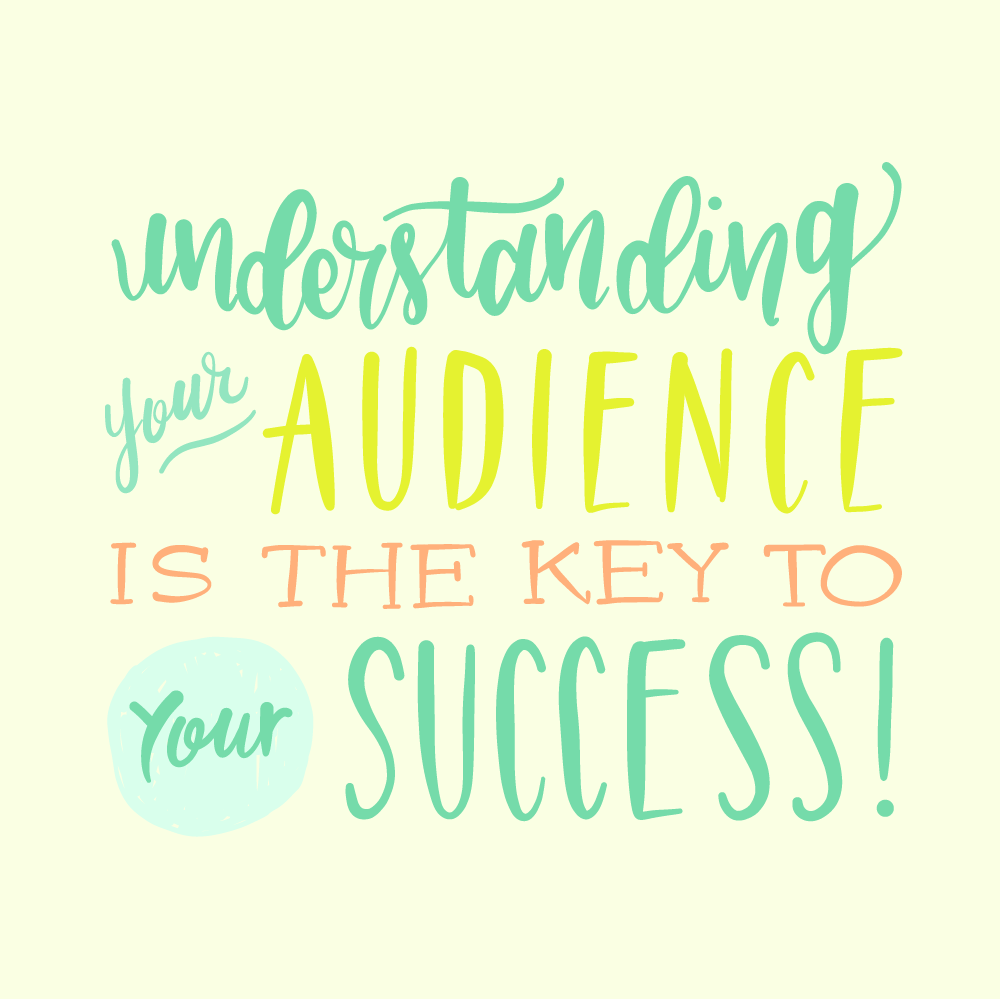 Good customer service is about your ability to quickly solve problems, fulfill requests and build an understanding between your business and your customers. To do this successfully, your remote customer service team needs to understand who they are talking to on the other end of the phone, email or a social media channel.
To make sure that every team member understands your audience and how to interact with them you need to offer up-front training, as even a basic understanding will give your team the skills to provide an excellent customer service.
Before you train your team, think about the following questions:
Who are your customers?
What are their values?
Do they need quick answers or carefully-considered, in-depth replies?
Does your audience span multiple countries, languages and cultures? Or are they specific to one particular part of the world?
11
MacDonald, Steven. "7 Ways to Manage a Remote Customer Service Team." Super Office, 20 April 2020, https://www.superoffice.com/blog/remote-customer-service/
Unite your TEAM!
UNITY
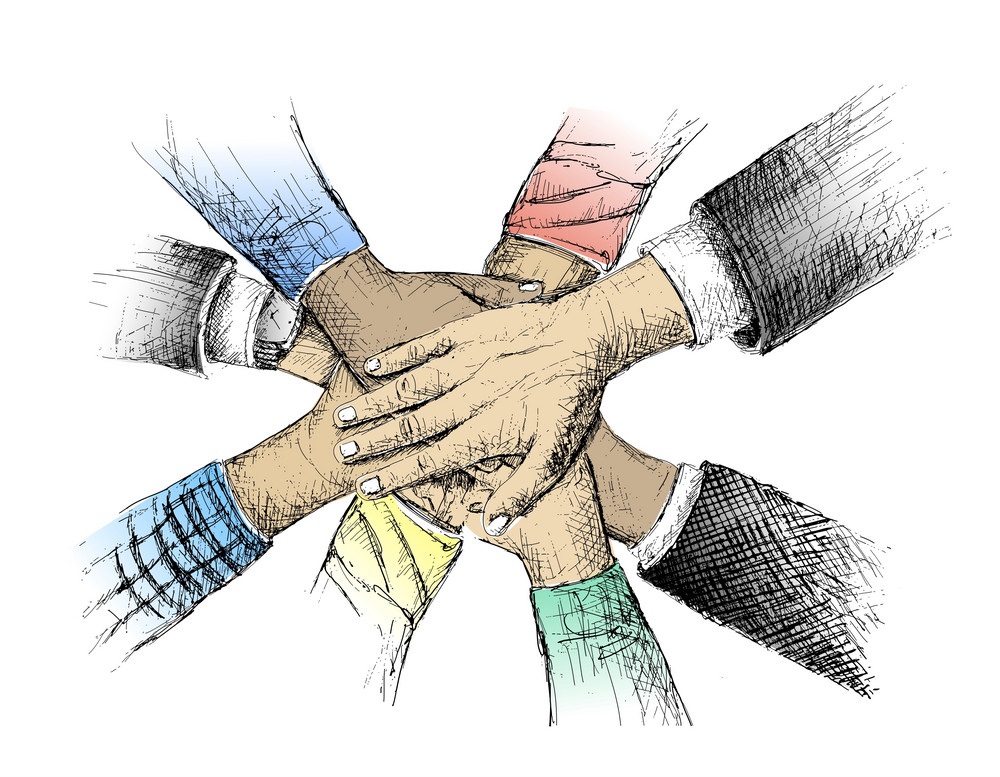 Managing a remote customer service team comes with a new set of challenges, and while it might seem that you don’t really need to get to know someone who lives on the other side of town, someone who you might only meet in person once per year, it is in fact a really important factor in managing happy and productive teams.
Research by Queens University of Charlotte found that 39% of surveyed employees believe that people in their own organization don’t collaborate enough, and only 27% of employees receive communication training.
By getting to know your team members, you’ll have better communication and increase staff retention rates.
To unite your team, encourage small-talk between your staff and allow them to get to know one another, such as getting to know their interests, family life and local area.
This can be achieved in a number of ways, through the use of instant messaging including Teams, Skype group chats and Google Hangouts. You can also create staff profiles and ‘About me’ pages on the company website.
STRENGTH
TOGETHERNESS
TEAMWORK
12
MacDonald, Steven. "7 Ways to Manage a Remote Customer Service Team." Super Office, 20 April 2020, https://www.superoffice.com/blog/remote-customer-service/
[Speaker Notes: Talk about the picture that is on this slide. Unity, Strength, Togetherness, Teamwork. We are all in this together.]
Make use of Video Chat
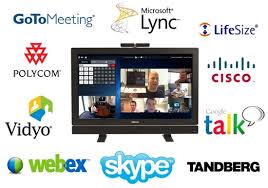 You may not be catching up in the office kitchen over what you did over the weekend, but there are plenty of ways to hold regular face-to-face meetings with your remote team regardless of time differences and location.
Video chat is by far the best way meet with your team, allowing you to talk face-to-face.
Tools such as Skype, Google Hangouts and Zoom are free and easy to use, and will help you keep your staff in the loop with new processes and upcoming challenges while at the same time being able to listen to their feedback.
If you’re not convinced by the impact video chat has on team meetings, consider this: the average attention span on a video call lasts 12 minutes longer than that of a phone call.
To make good use of video, create a schedule of routine calls that allow you and your team to chat one-on-one, whether that’s working through a specific problem or discussing personal development.
13
MacDonald, Steven. "7 Ways to Manage a Remote Customer Service Team." Super Office, 20 April 2020, https://www.superoffice.com/blog/remote-customer-service/
Use Customer Service Solutions
Customer service teams deal with a lot of clients on a daily basis, and these conversations can be a challenge to keep track of.
Customer service software allows staff and managers to track conversations, monitor client relationships and revisit past communications with a customer at-a-glance, all of which are incredibly important when teams are scattered around the globe – making sure that every staff member can access the latest customer information with a click of a button.
Customer service software allows you to stay clear of micro-management, which can be very time consuming and counter-productive with a remote team. Instead, customer service software provides you with detailed insight via a customizable dashboard that includes reports such as:
Number of incoming requests
Number of issues resolved
Hours worked by each staff member
High-priority issues in need of addressing
Tasks assigned to the team leader or manager (you)
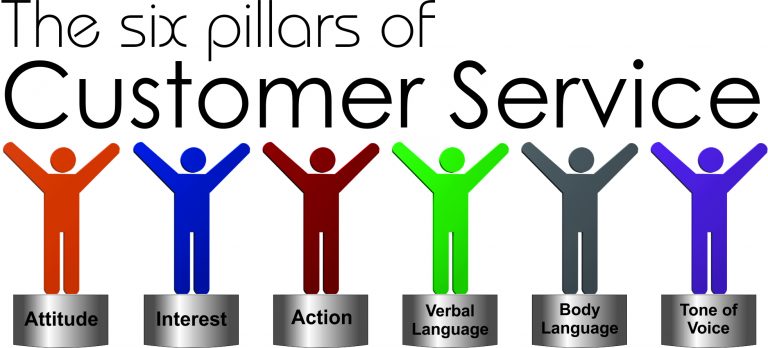 14
MacDonald, Steven. "7 Ways to Manage a Remote Customer Service Team." Super Office, 20 April 2020, https://www.superoffice.com/blog/remote-customer-service/
[Speaker Notes: Talk about the Six Pillars of Customer Service. Attitude, Interest, Action, Verbal Language, Body Language, and Tone of Voice.]
Set KPIs to Help your Team Grow
It may be easy to forget the goals of your remote team members, but it’s important to remember that they have a career path too. If you neglect to acknowledge this, you will risk losing your team!
Reward hard work by setting clear key performance indicators (KPIs) with each member of the team, allowing them to focus on important tasks, reach their personal goals and move up through the business.
Whether your remote staff work full time, part time or on an ad hoc basis, it is your responsibility to monitor and evaluate these KPIs on a regular basis with routine one-on-ones, follow-up training and a set of clear, mutually-agreed objectives.
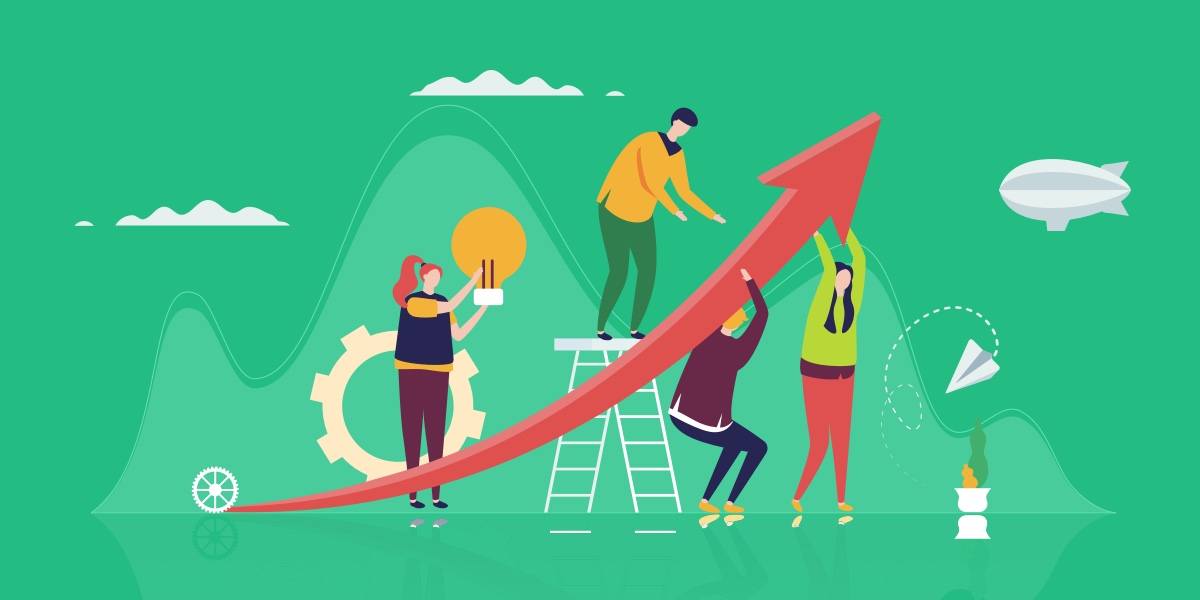 15
MacDonald, Steven. "7 Ways to Manage a Remote Customer Service Team." Super Office, 20 April 2020, https://www.superoffice.com/blog/remote-customer-service/
[Speaker Notes: We must remember that even though we are working remotely that we still have to be evaluated on our goals and our key performance indicators. This is not a time to slack off.]
Keep Track of
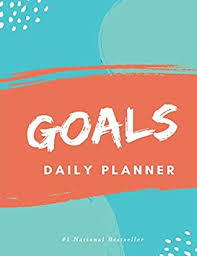 Section Divider Option 2
Lorem ipsum dolor sit amet, consectetur adipiscing elit
Daily Progress
16
[Speaker Notes: We must do our part to show that we are not just chilling out at home. Keep a detailed record of the work that you are doing. Supervisors may not ask for this now but it may come up later.]
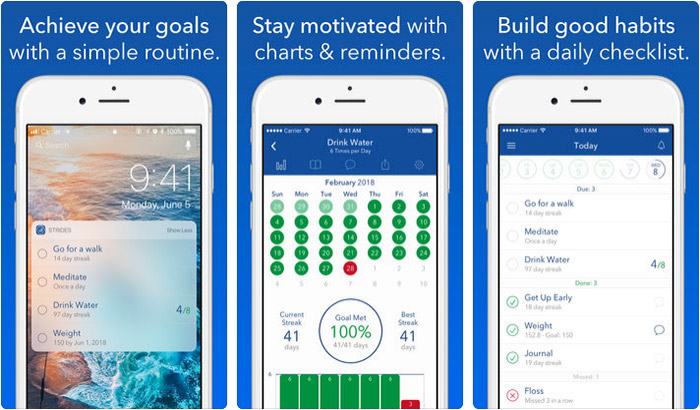 17
[Speaker Notes: This slide is an example of how we can keep track of our daily goals and objectives.]
Meet the Service Needs of our Students
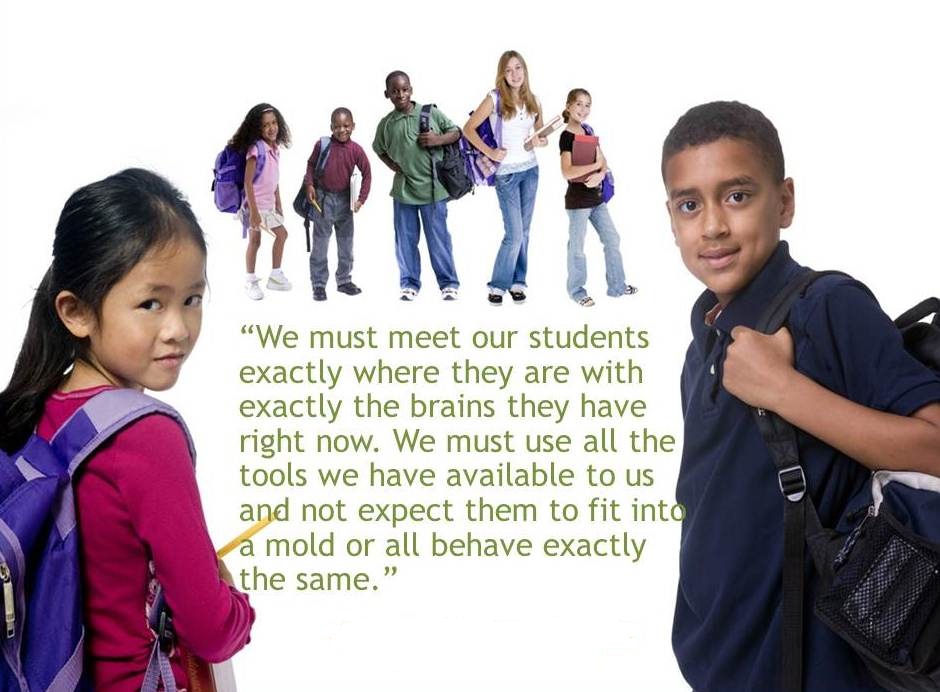 18
[Speaker Notes: We have to meet these needs everyday. Regardless of how the students act we must remind professional and do what we are there to do which is to meet that students needs.]
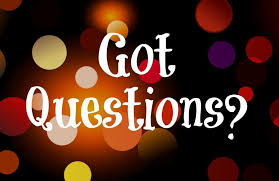 19
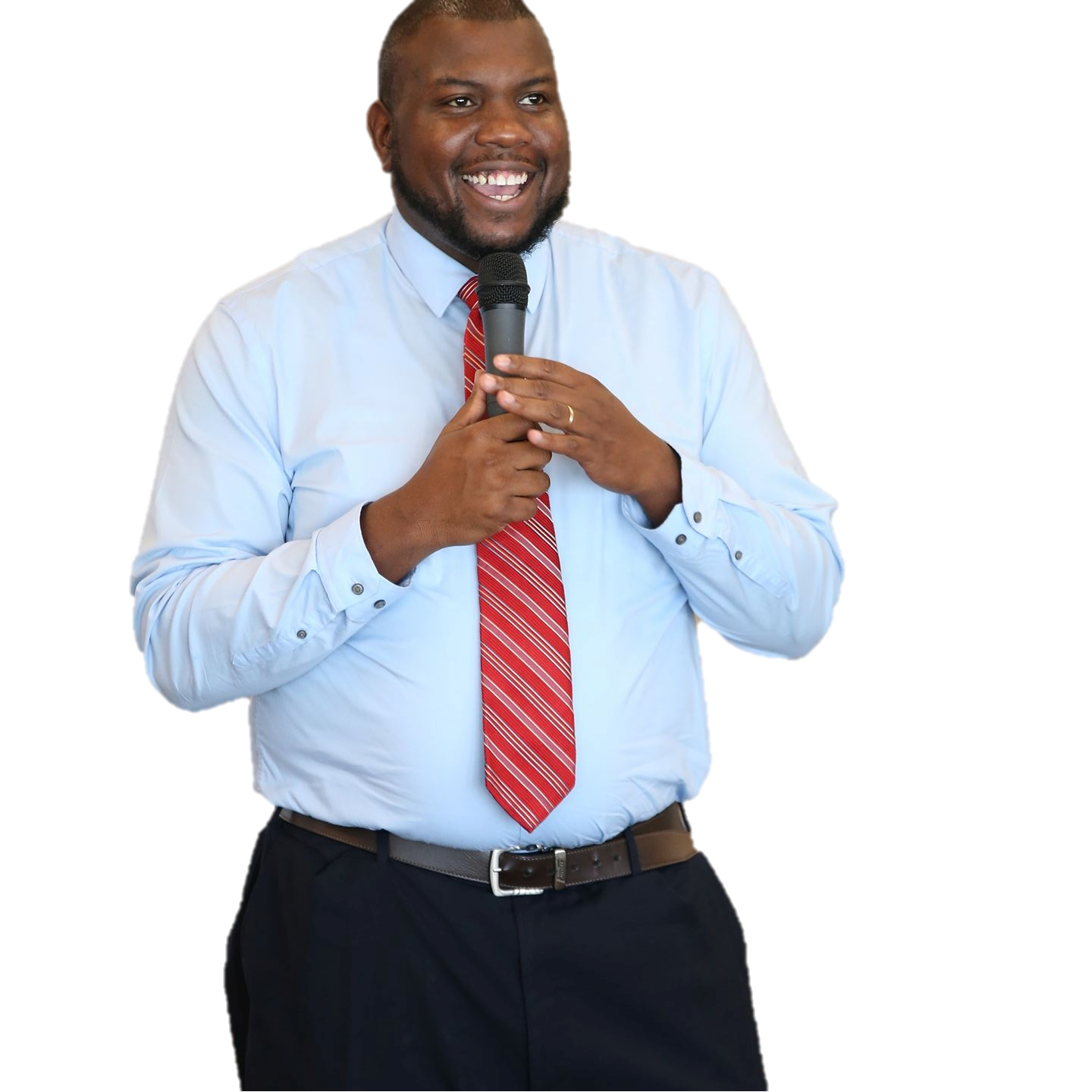 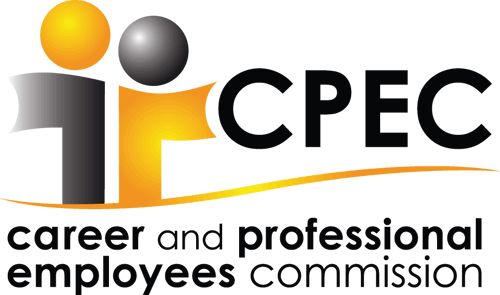 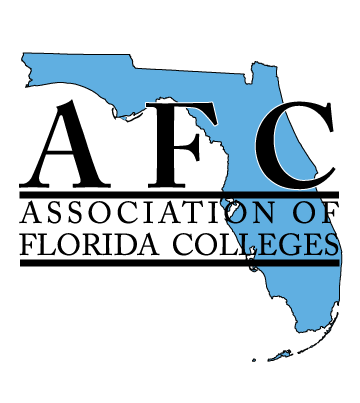 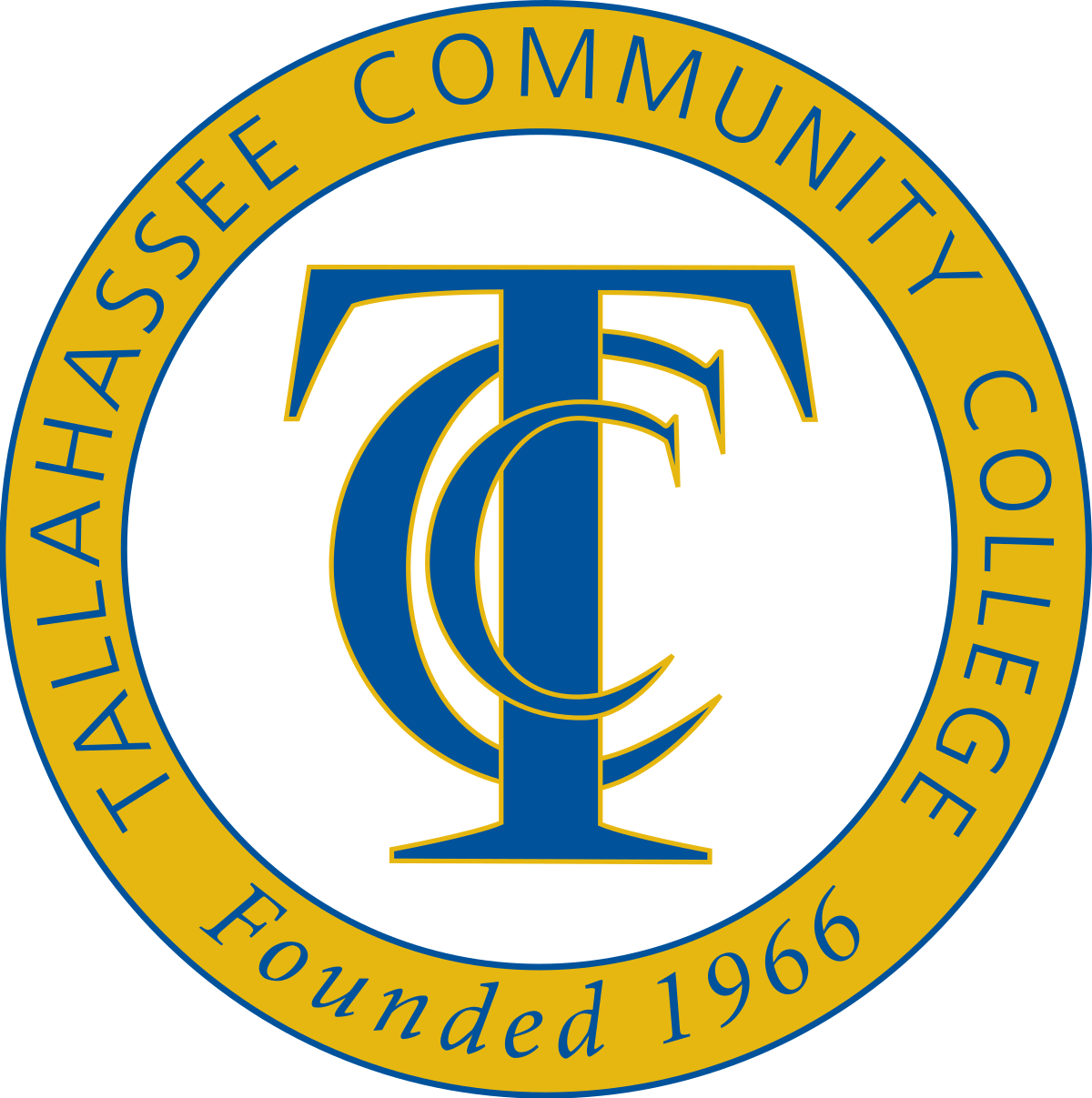 Thank  You
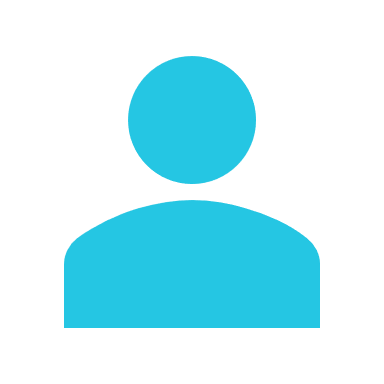 Gregory Williams
850-201-8361
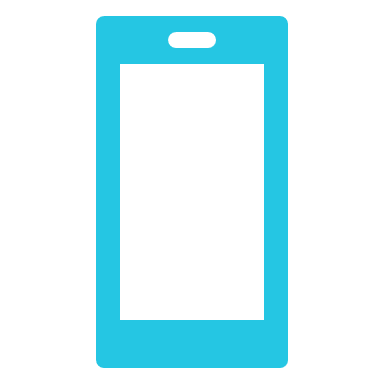 williagr@tcc.fl.edu
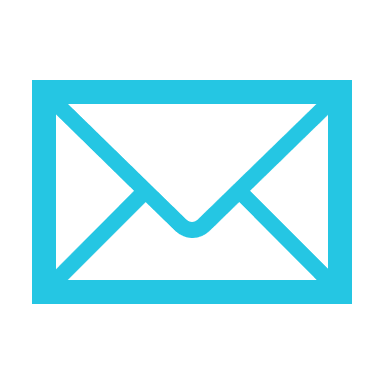 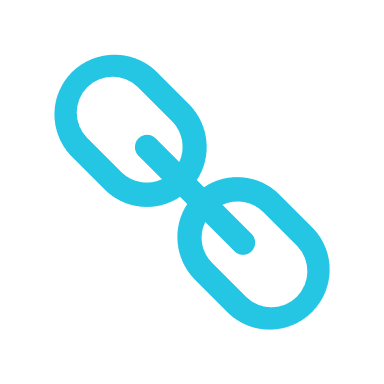 www.tcc.fl.edu